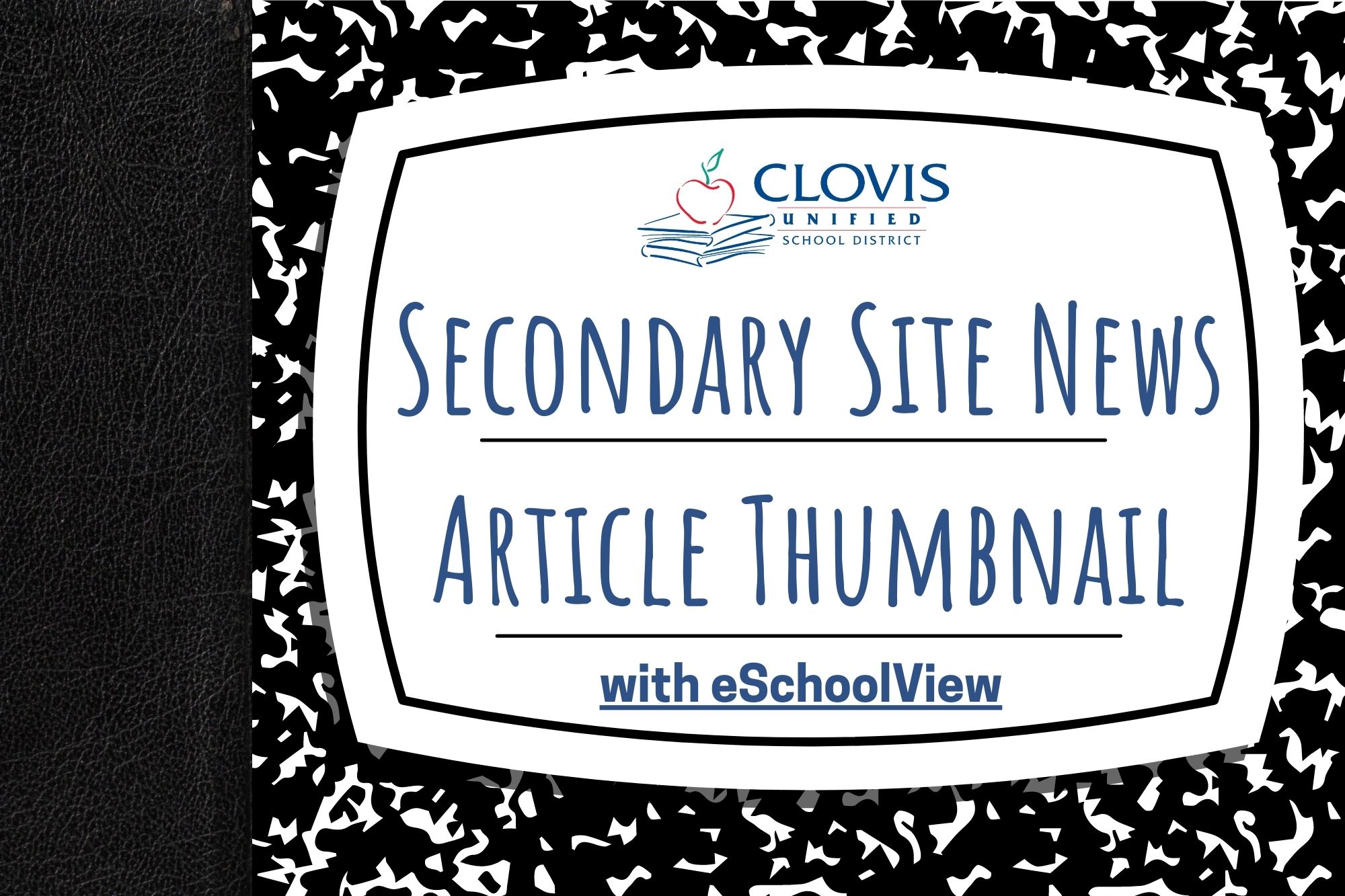 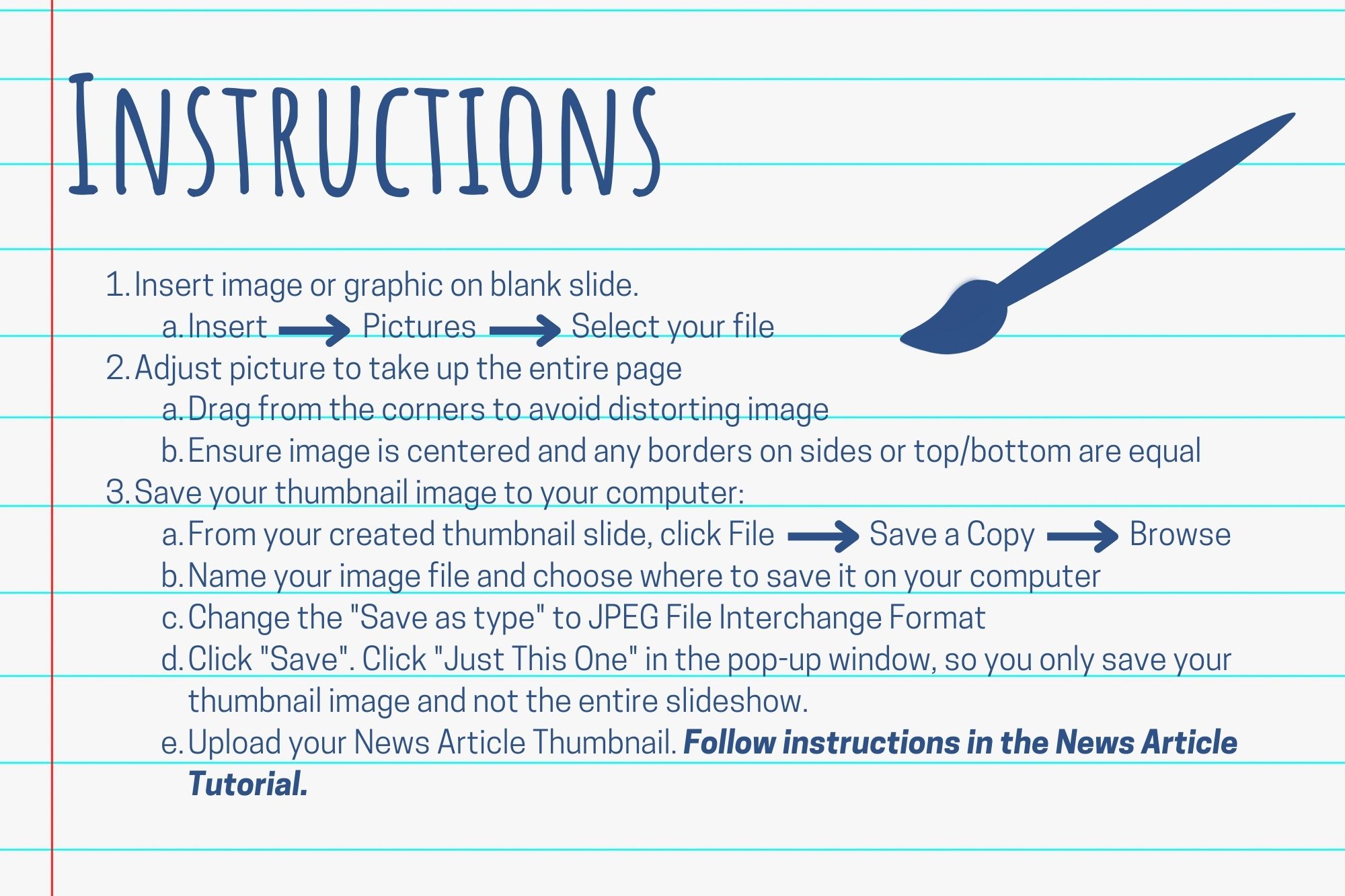 2
3
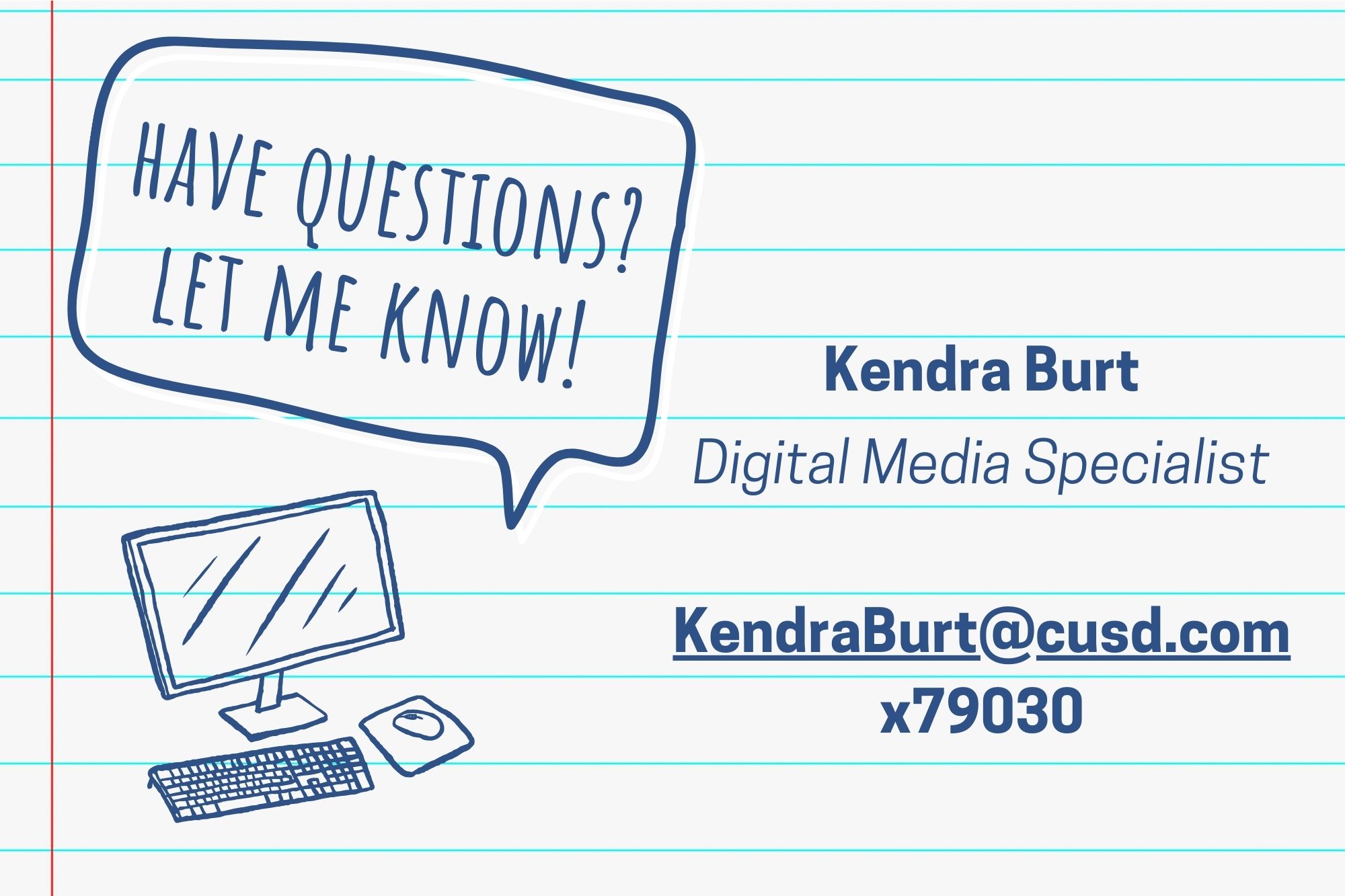